What are forces?
Worksheet
Science - Forces
Miss Hummel
‹#›
[Speaker Notes: Hi everyone! My name is Miss Hummel and in this lesson we will be answering the question: What are forces? 

In this lesson, we will learn what forces are. We will also learn about contact forces and non-contact forces. Finally, we will test our knowledge with some application questions.]
Note-taking task:
Write down the definition of a force and write the three things it can do to an object.
‹#›
Answer this question:
What were the four examples of contact forces?
‹#›
Answer this question:
What are two examples of non-contact forces?
‹#›
Match the words
- pushes objects upwards on objects that are in water.
- pulls everything downwards towards the earth.
- acts when something tries to move quickly through air.
- acts between two surfaces that are sliding, or trying to slide, across each other.
- makes magnetic objects attract or repel each other.
Air resistance
Gravitational force 
Friction
Magnetic force
Upthrust
‹#›
[Speaker Notes: Air resistance
Gravitational force 
Friction
Magnetic force
Upthrust

pushes objects upwards on objects that are in water.
- pulls everything downwards towards the earth.
- acts when something tries to move quickly through air.
- acts between two surfaces that are sliding, or trying to slide, across each other
- which makes magnetic objects attract or repel each other]
Answers
- pushes objects upwards on objects that are in water.
- pulls everything downwards towards the earth.
- acts when something tries to move quickly through air.
- acts between two surfaces that are sliding, or trying to slide, across each other.
- makes magnetic objects attract or repel each other.
Air resistance
Gravitational force 
Friction
Magnetic force
Upthrust
‹#›
[Speaker Notes: I would now like to see if you can match the names of the groups of mammals with their definitions. 

We have placental mammals, monotremes and marsupials. 

The first definition is: Hatch from eggs. The babies have to hatch out of an egg before they are prepared to continue growing outside of their mothers. Only two mammals actually lay eggs. These include the echidna, or spiny anteater, and the duck-billed platypus.

The second definition is: Continue to grow inside their mothers' pouches after they are born. Examples include kangaroos, wallabies, possums, sugar gliders, wombats, Tasmanian devils, and koalas.

The third definition is: Are born prepared to continue their growth outside of their mothers' wombs. Examples include humans, elephants, dogs, and cats.

Pause the video to complete the task above.]
Which force is shown in each of the diagrams below:
🍎

   🧔
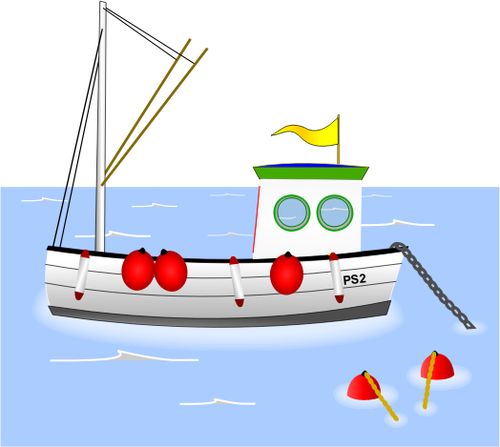 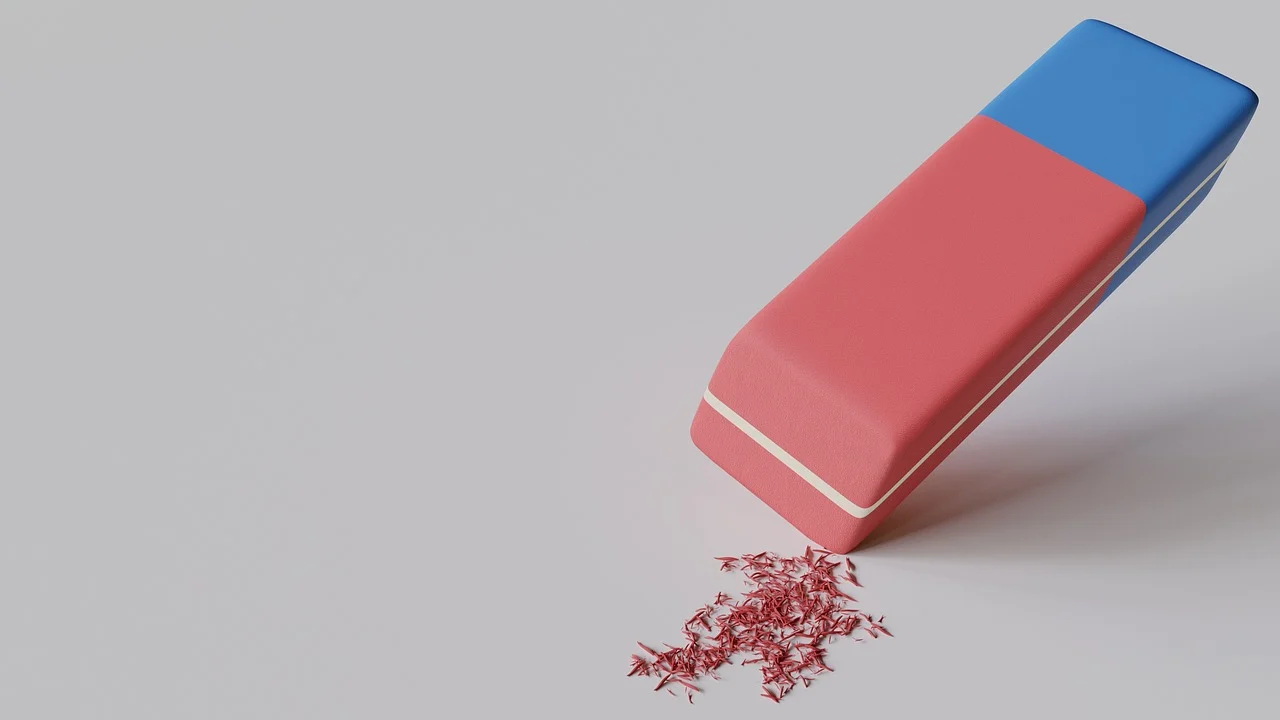 Pixabay
Public Domain Vectors
‹#›
Answers:
🍎

   🧔
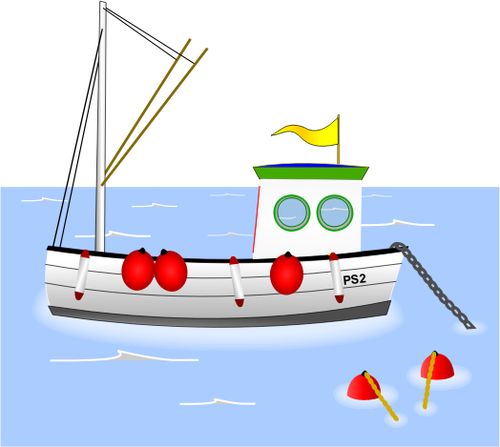 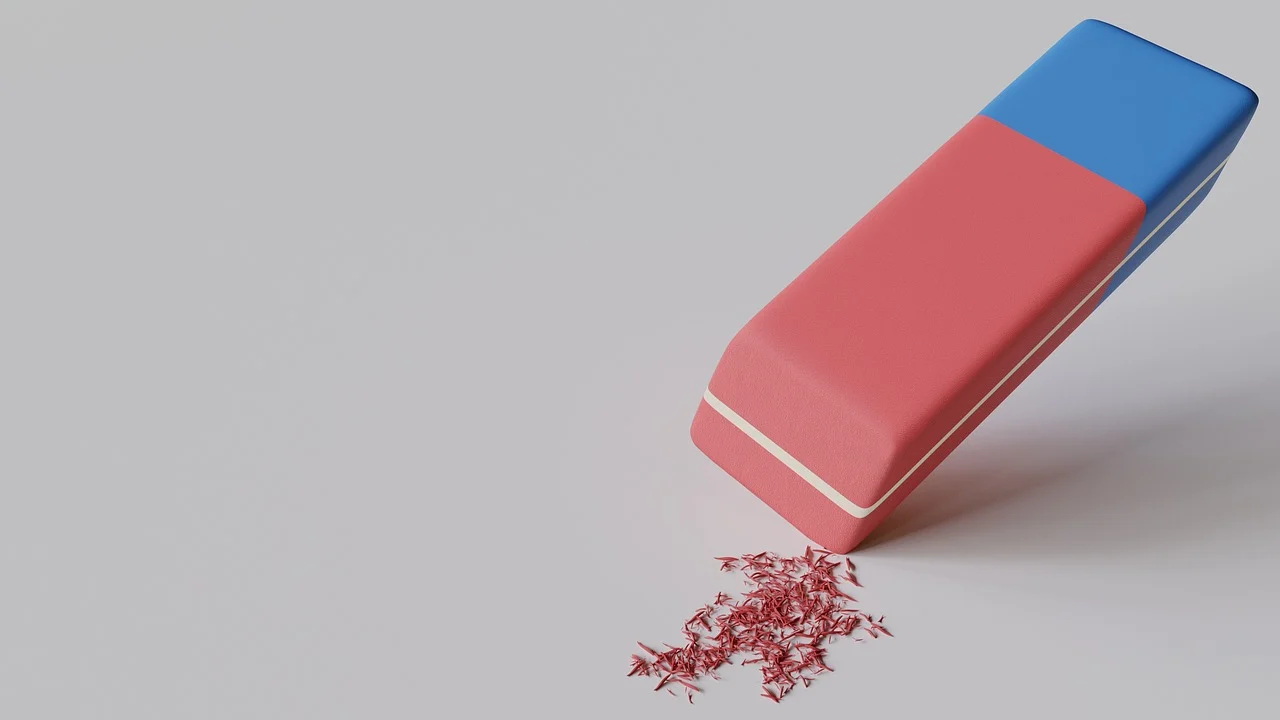 Gravitational force
Water resistance
Friction
Pixabay
Public Domain Vectors
‹#›
Which force is shown in each of the diagrams below:
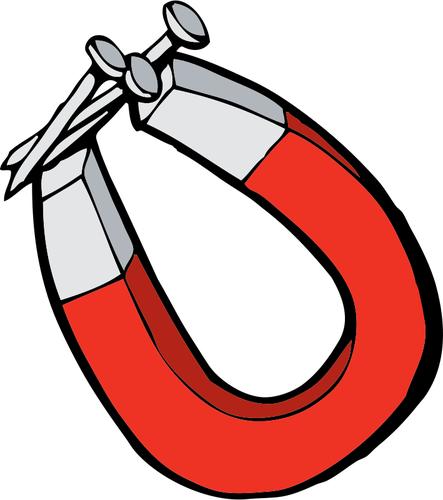 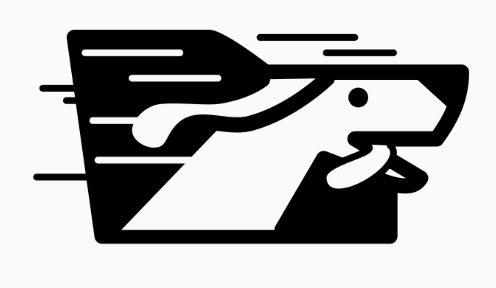 Dog by Виталий Плут from the Noun Project
Public Domain Vectors
‹#›
Answers:
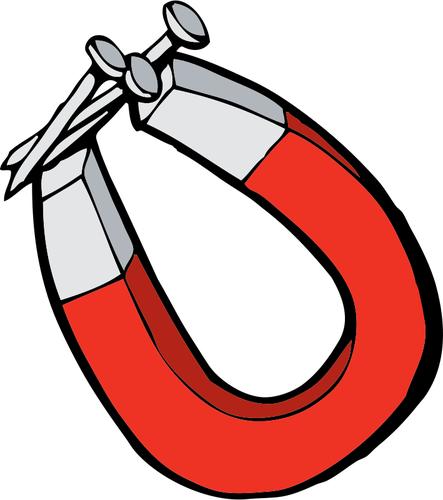 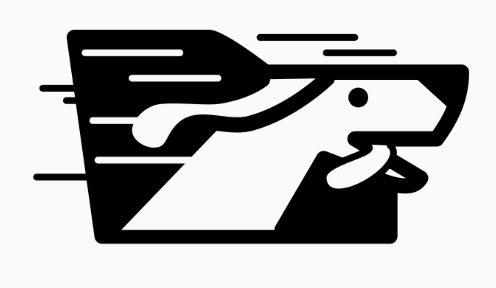 Air resistance
Magnetic force
Dog by Виталий Плут from the Noun Project
Public Domain Vectors
‹#›
Write down which force you think is acting in each case below and say why:
‹#›
Answers:
‹#›
Answer this question:
What are all the forces acting on a boat when it is moving forward in water?
‹#›